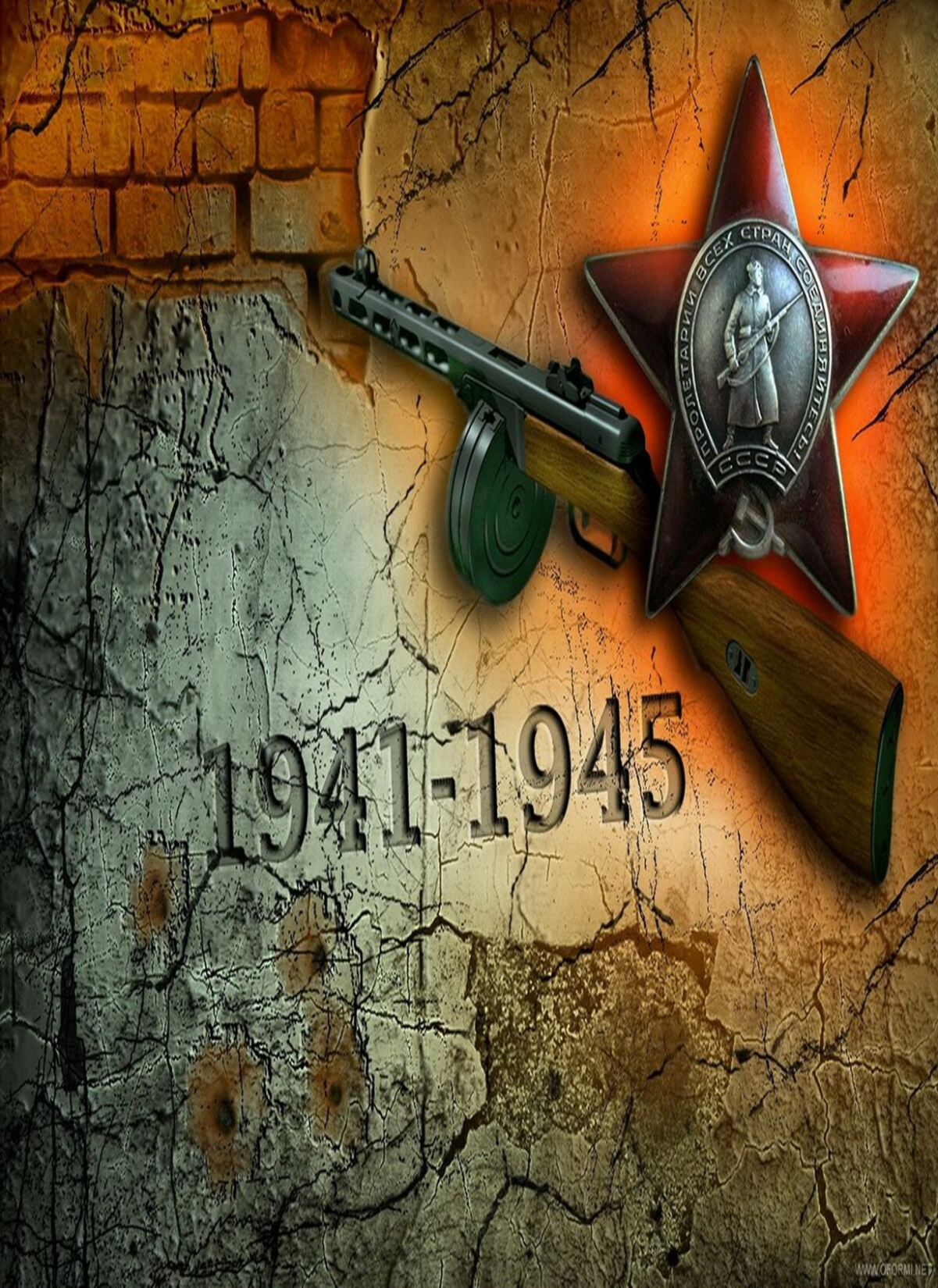 Презентация, посвященная 75-летию Победы
22 июня 1941года в 4 часа утра.
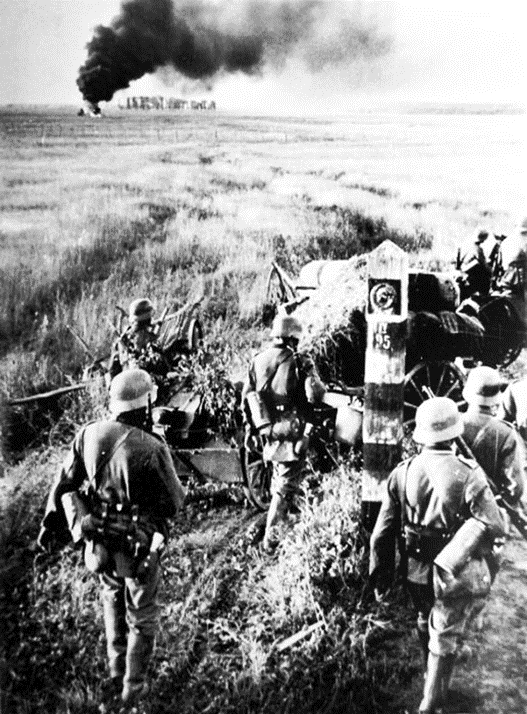 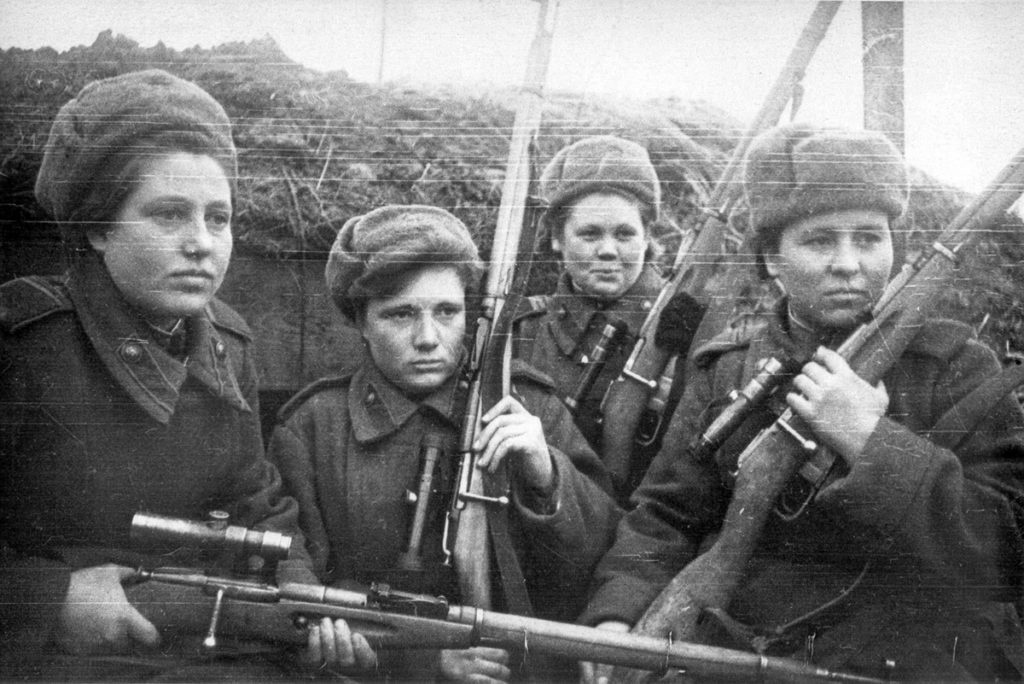 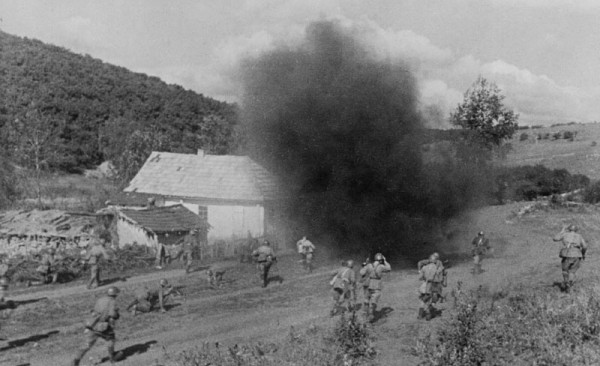 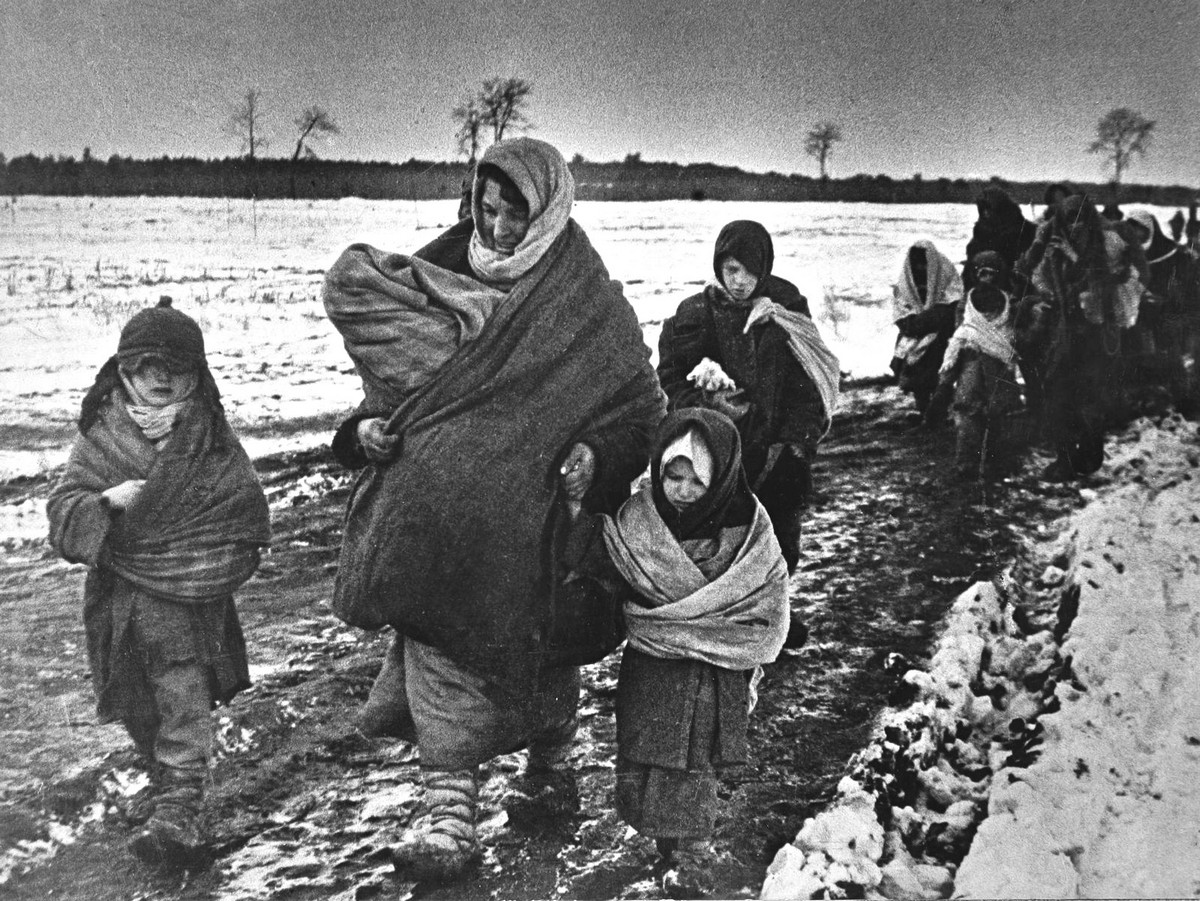 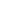 Война глазами детей
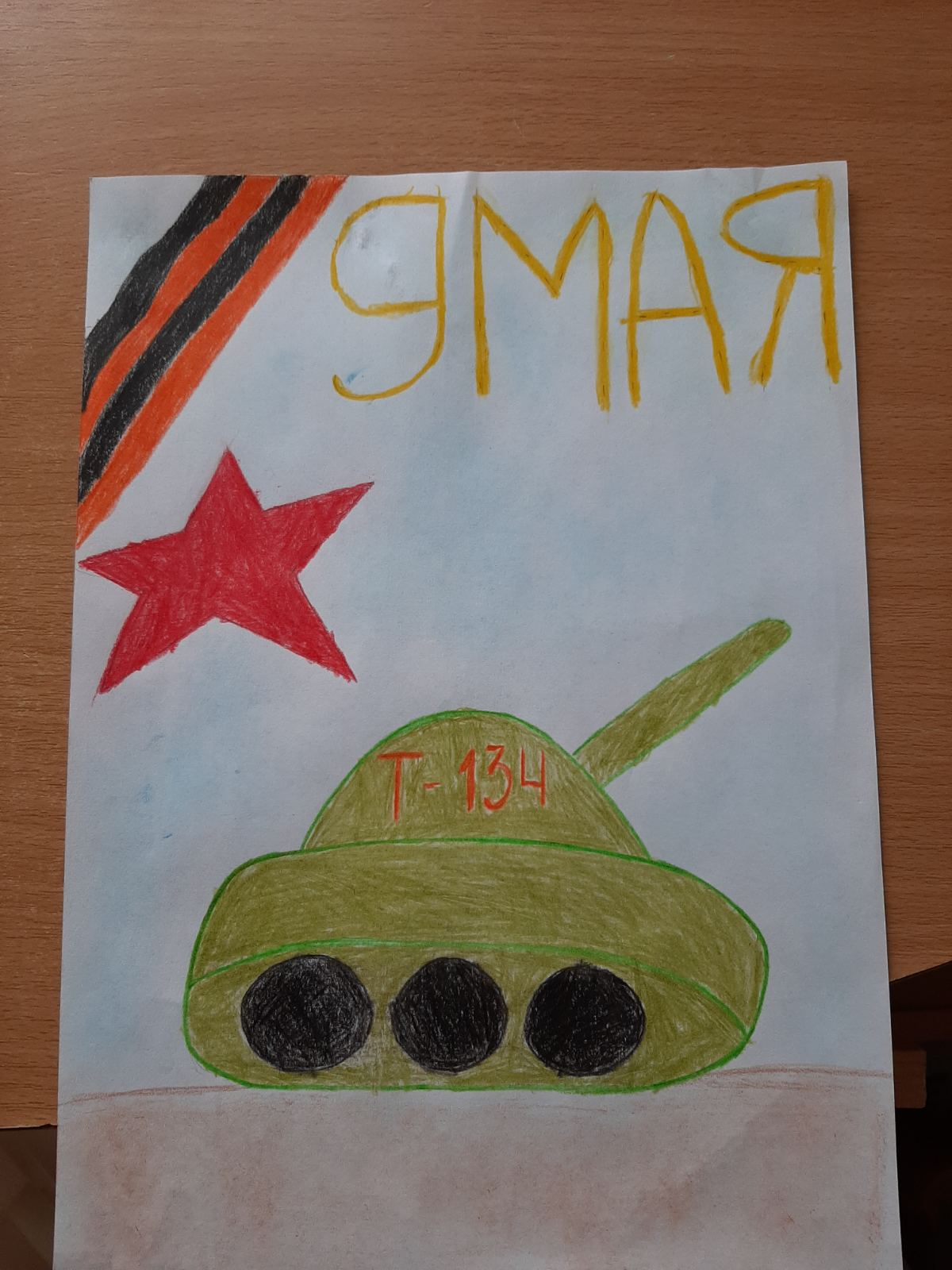 Дети во  время войны
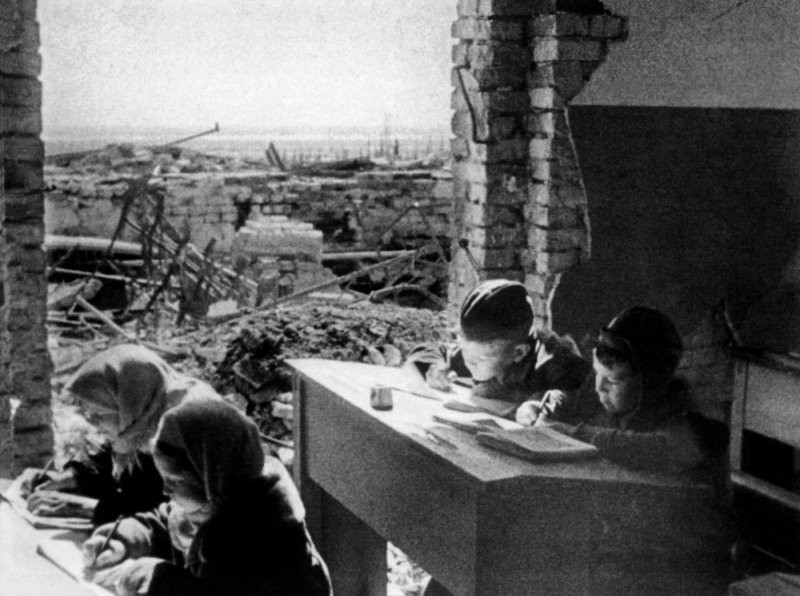 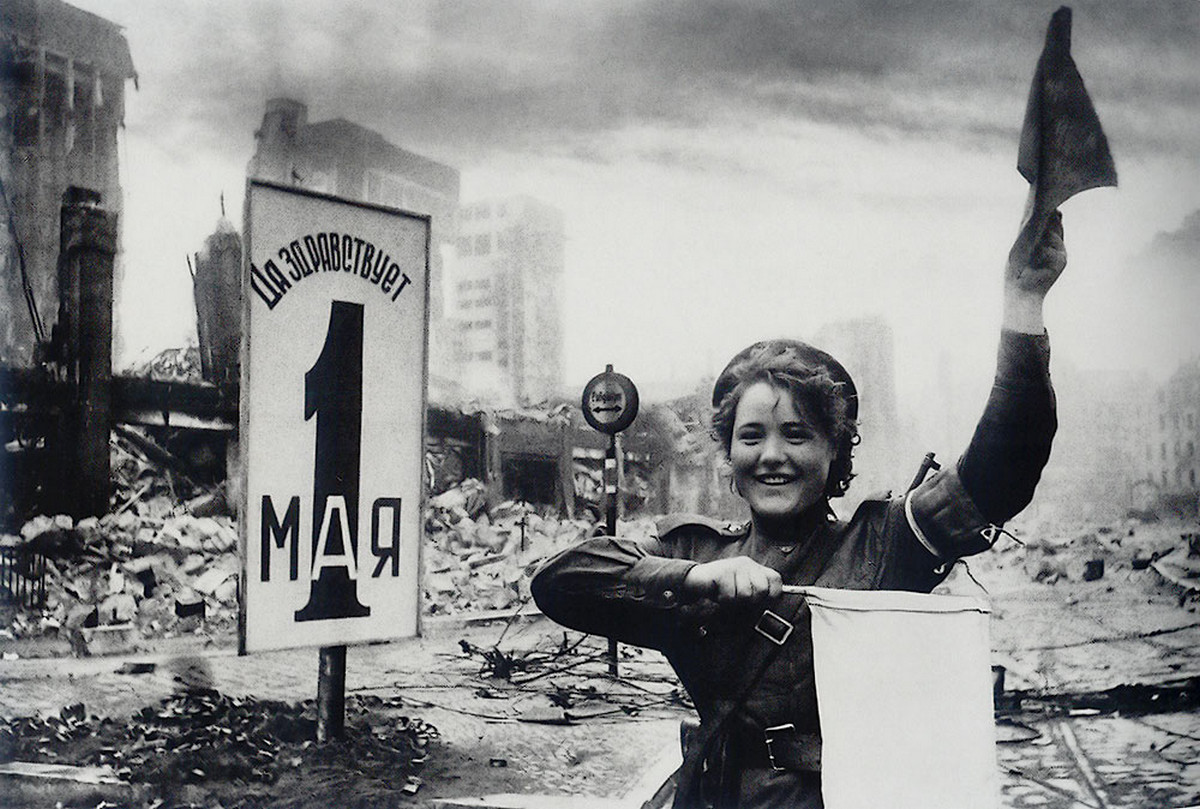 Этот день Победы. Мы помним!
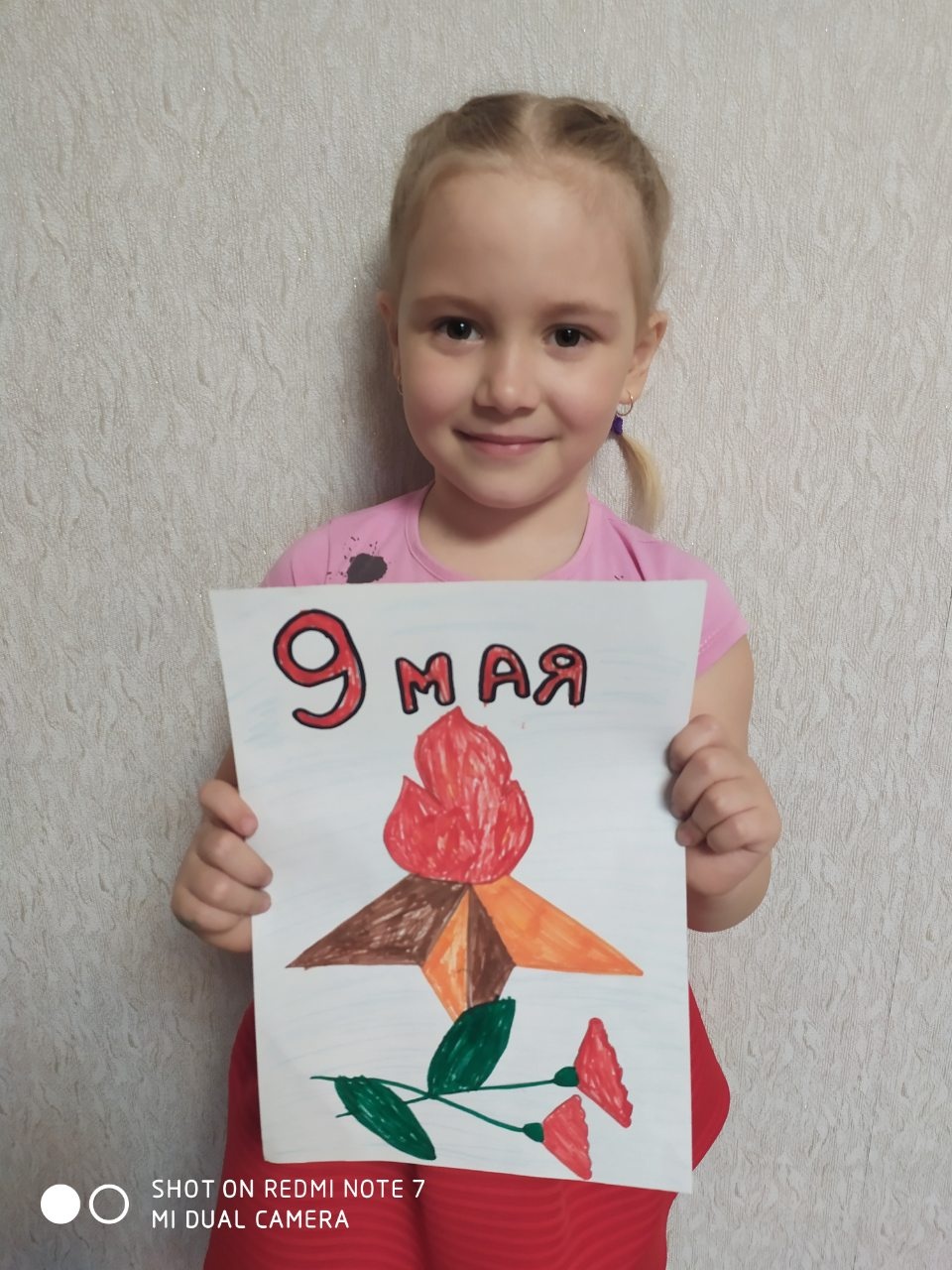 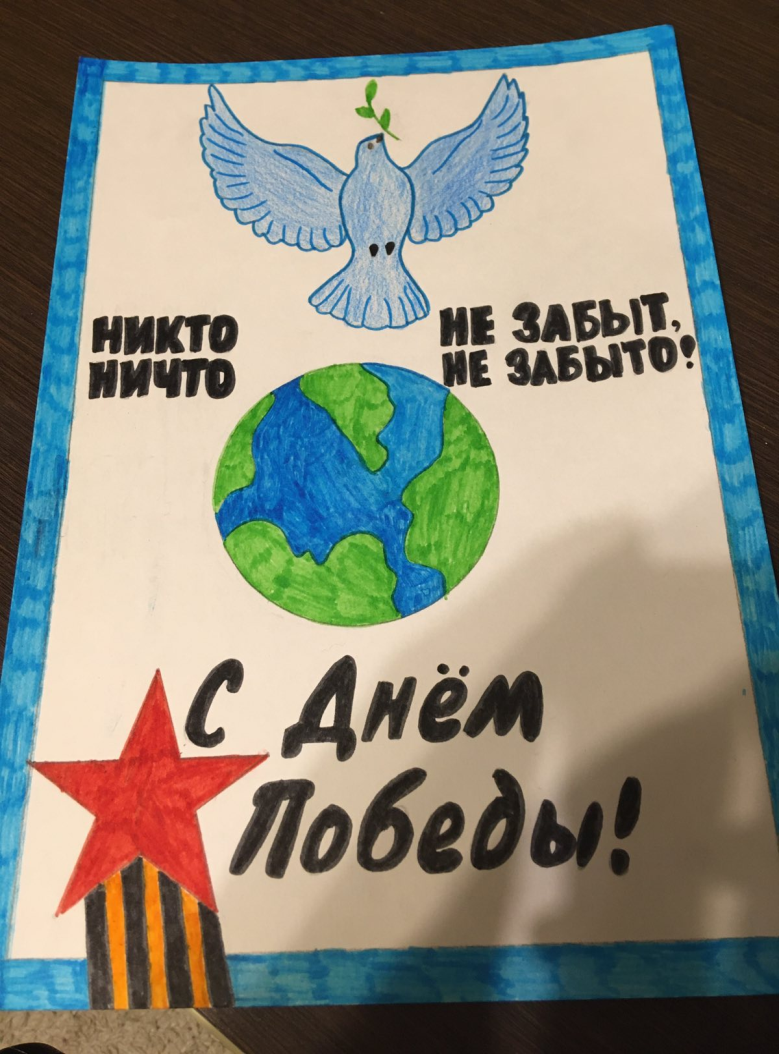